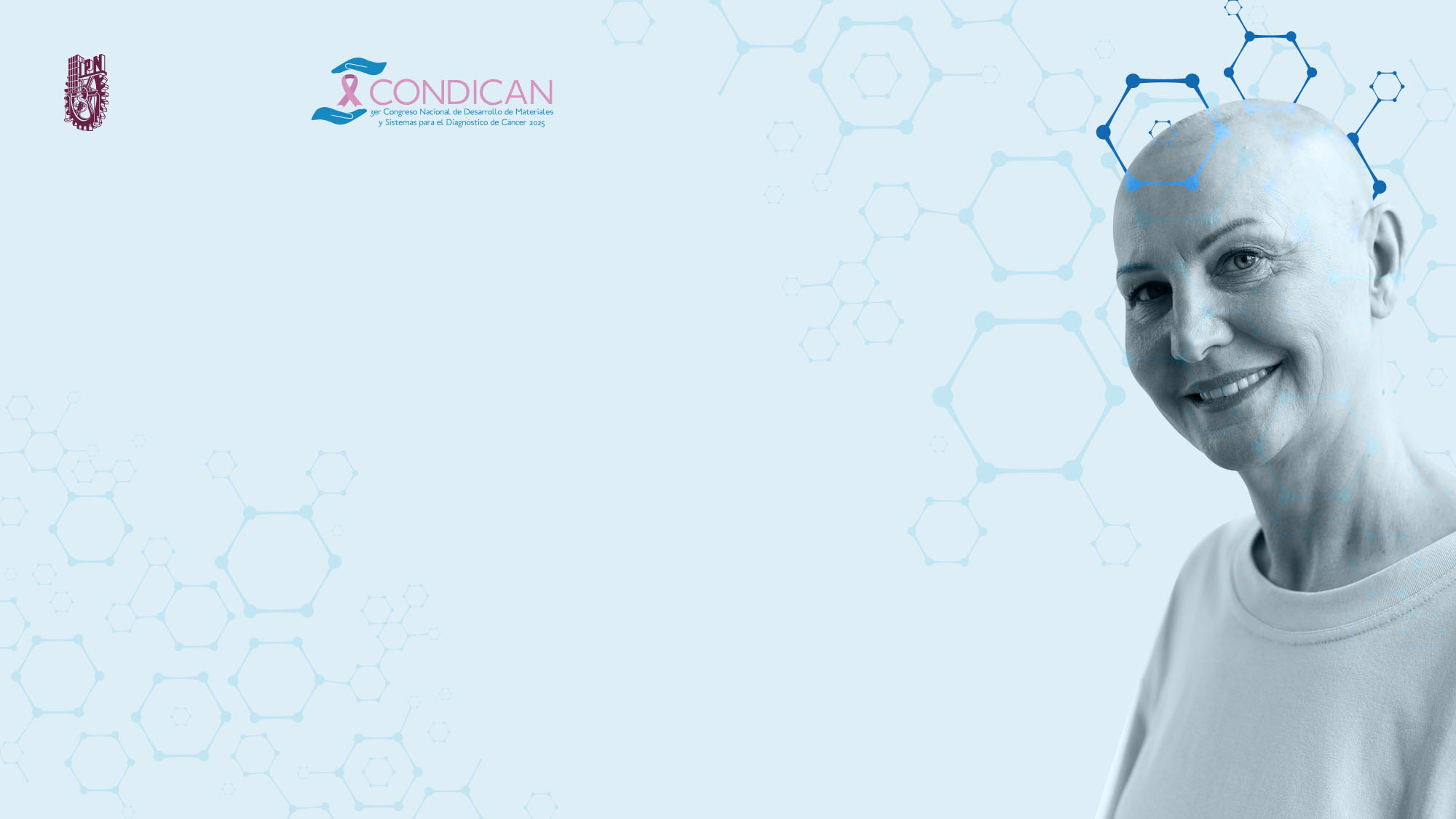 TEXTO SIMUILADO
TEXTO SIMULADO
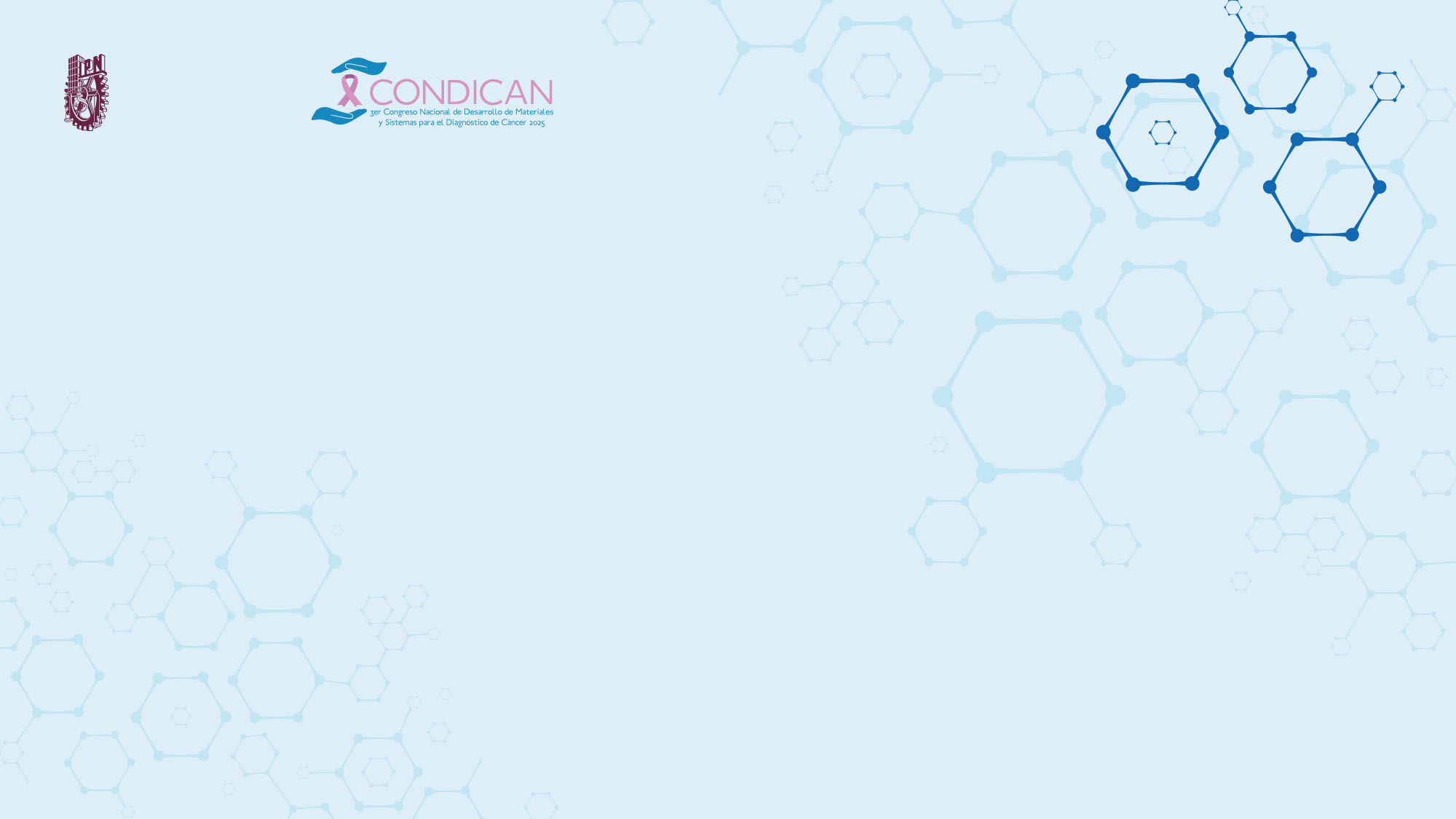 1
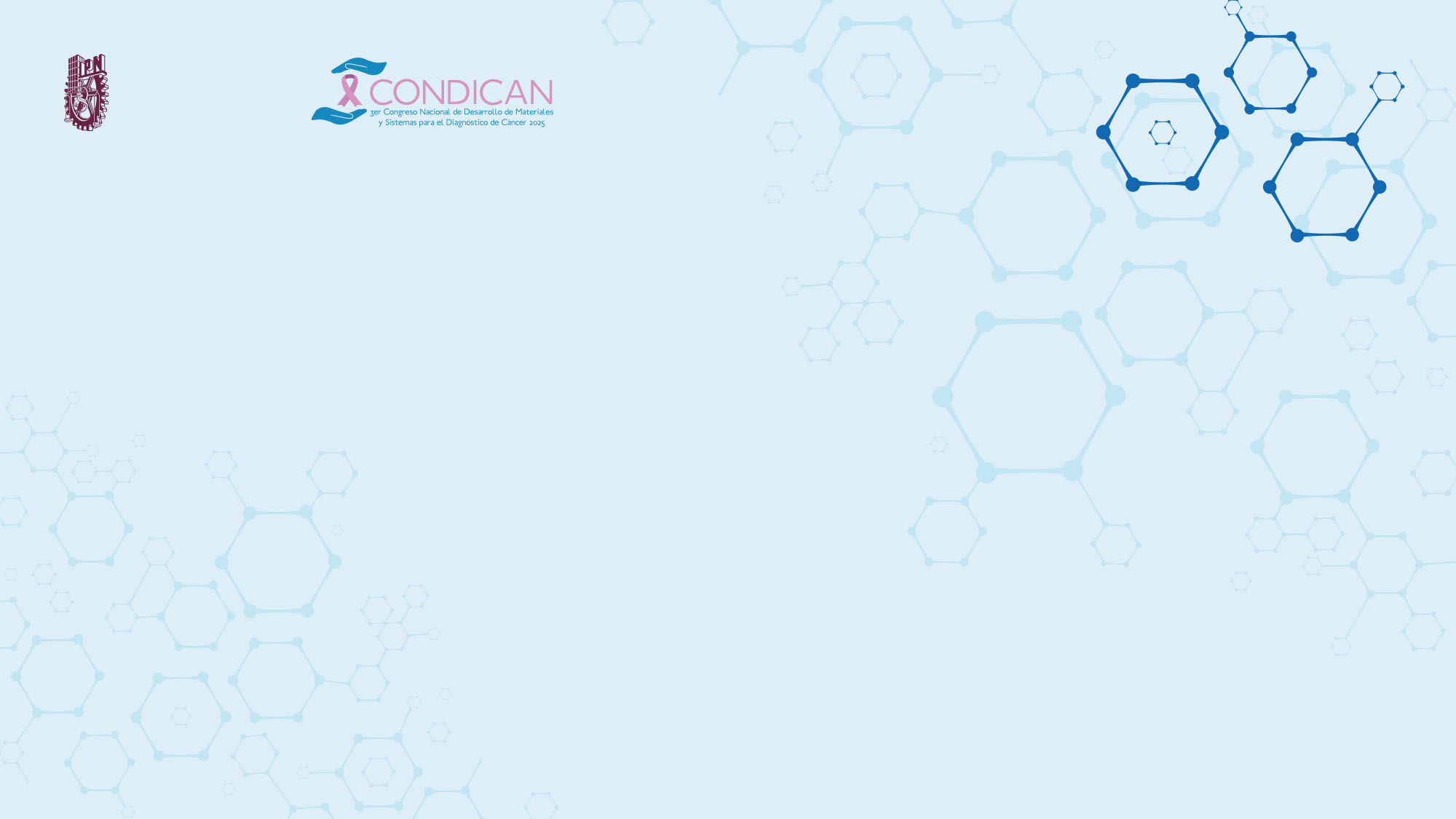 2
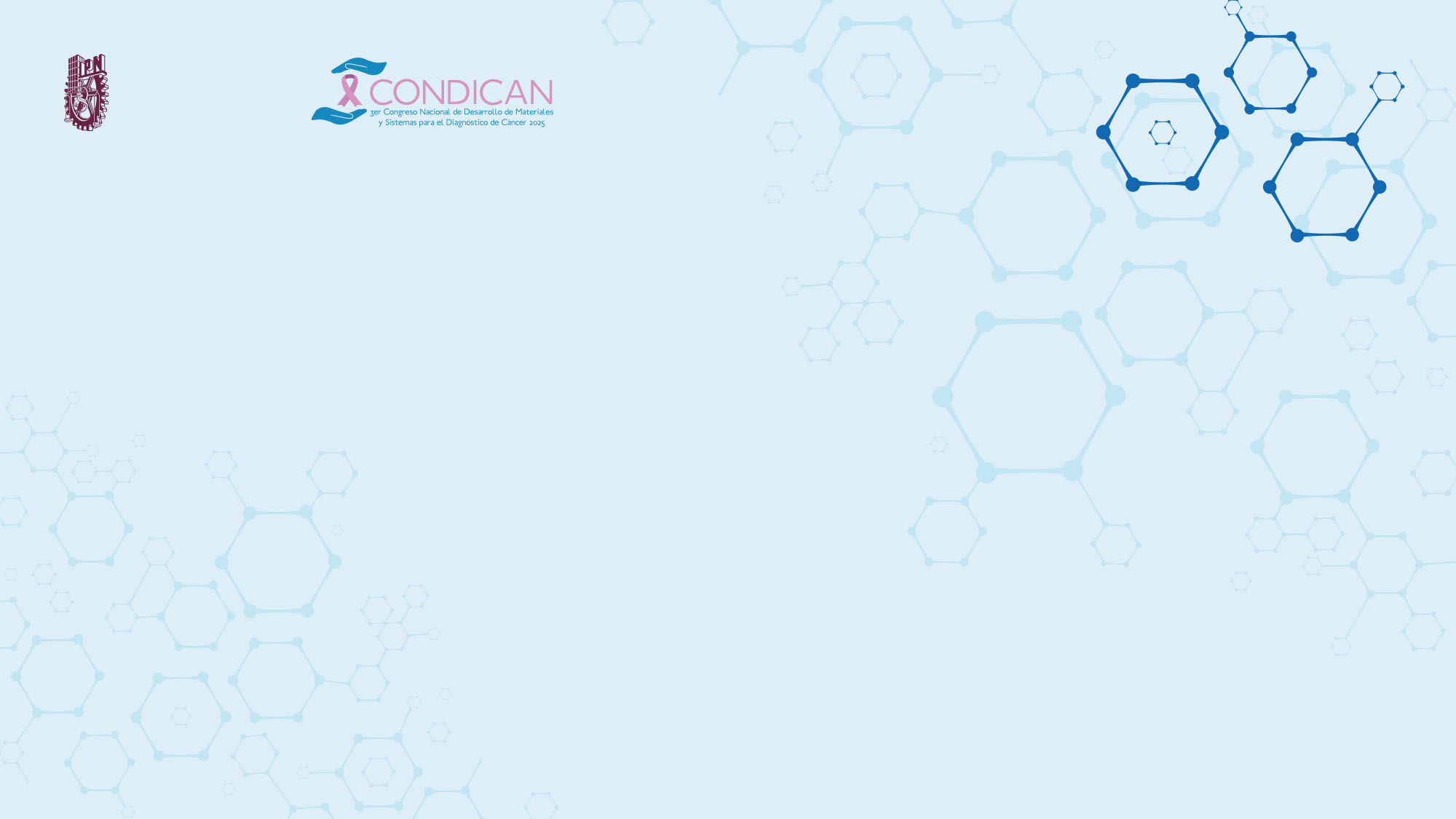 3
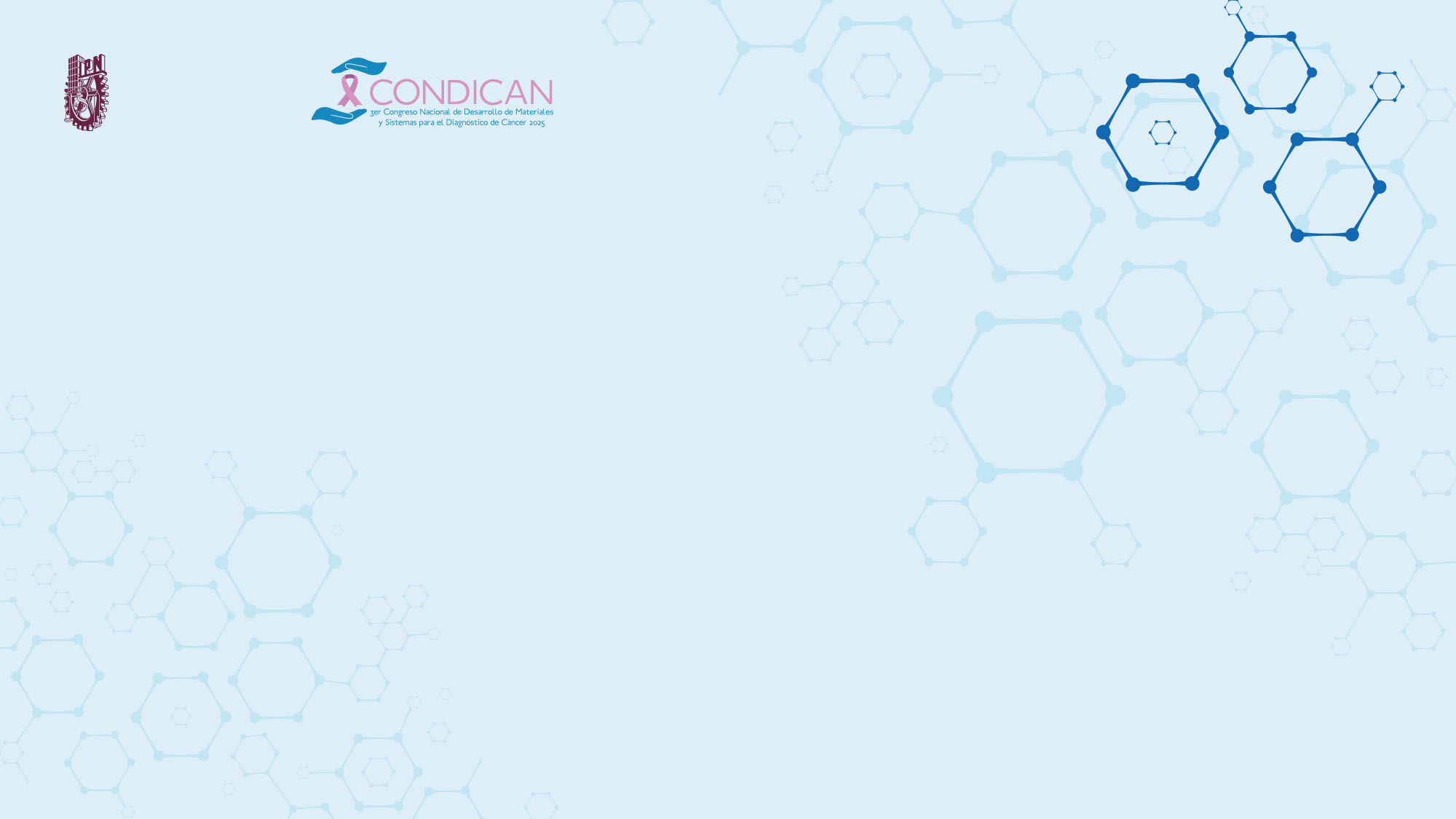 4
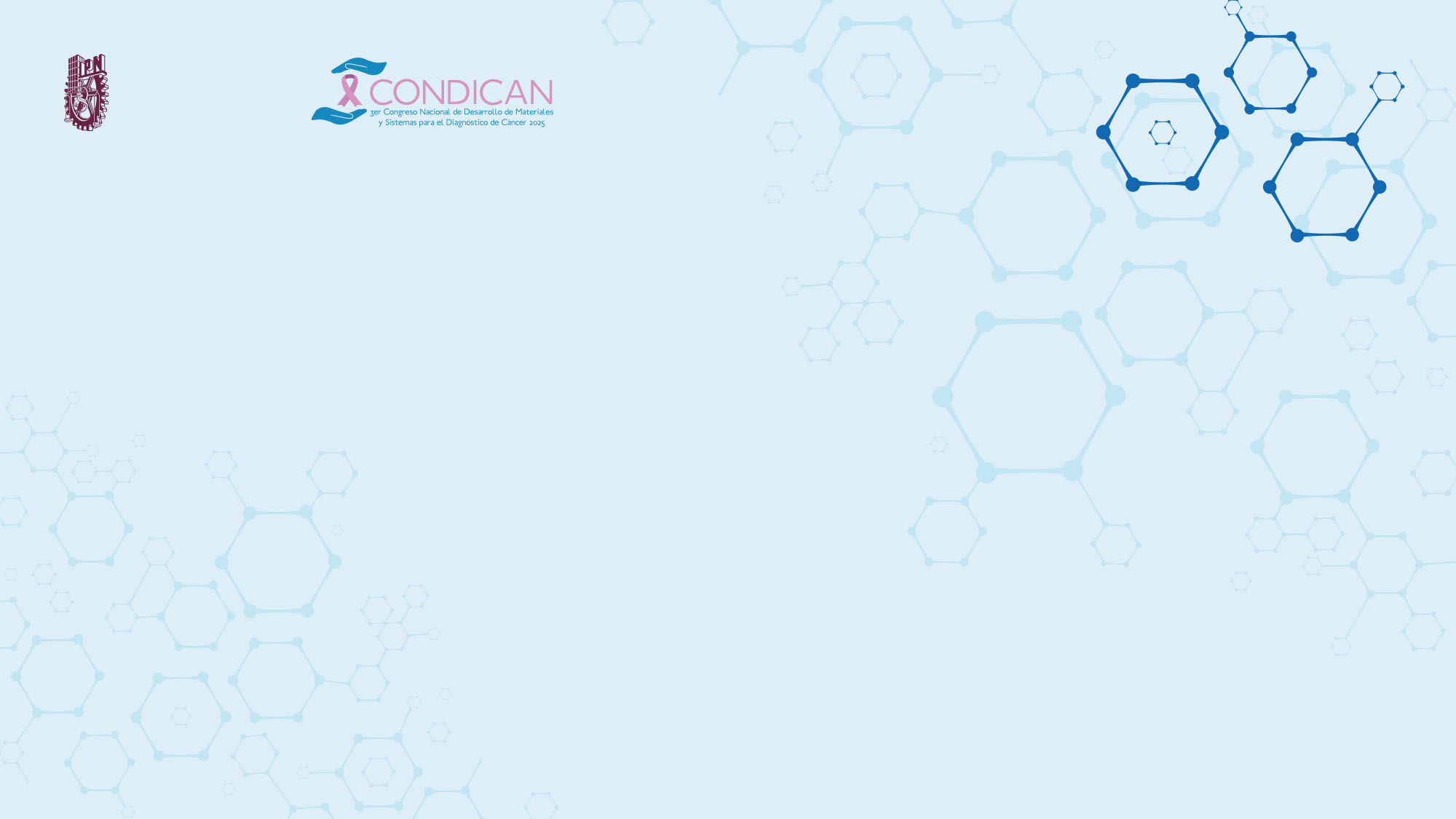 5